Работа выполнена в рамках творческой мастерской
 «Технологические приемы создания дидактических игр» 
на сайте http://verniedruzaj.ucoz.ru
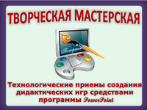 Дидактическая игра
«НАЙДИ 10 ОТЛИЧИЙ»
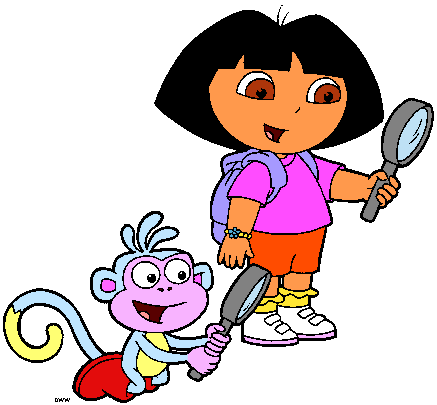 1 – 4 класс
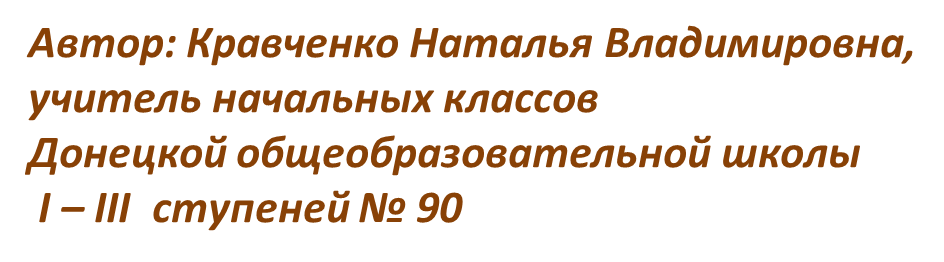 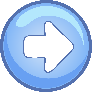 Дорогой друг!
Внимательно рассмотри и сравни 2 картинки. Щелкай на картинке слева по тем деталям, которых ты не нашел на картинке справа.

Желаю тебе удачи!
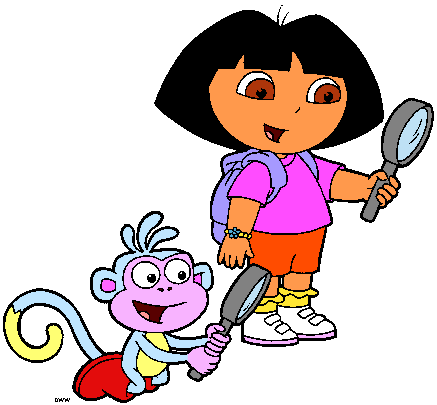 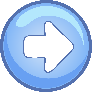 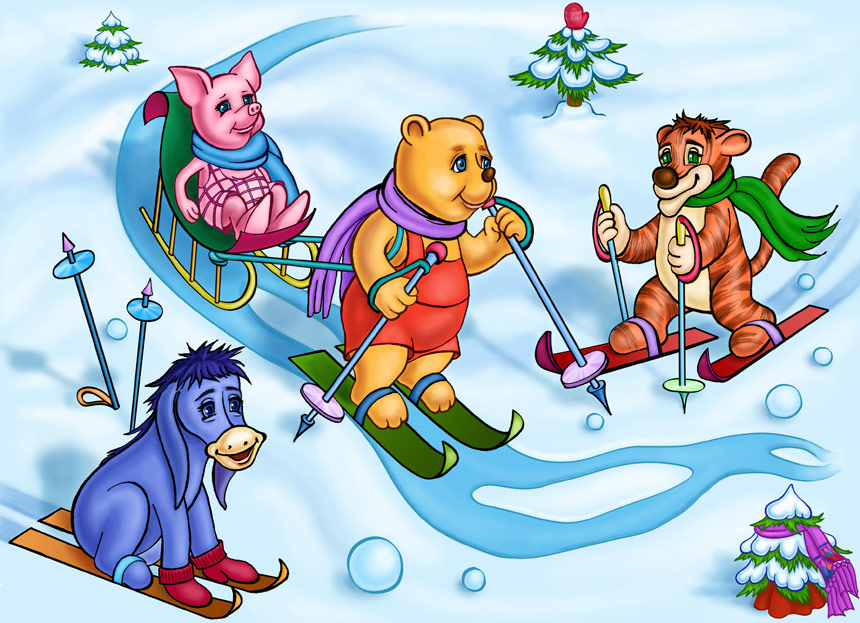 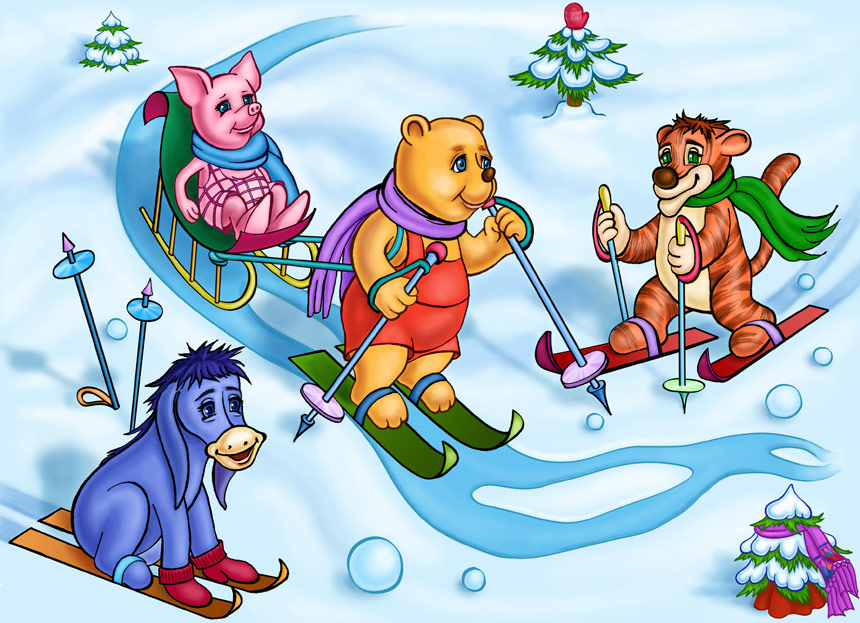 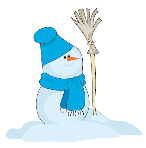 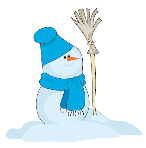 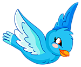 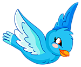 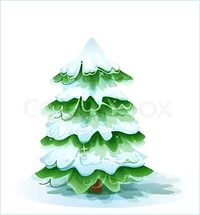 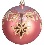 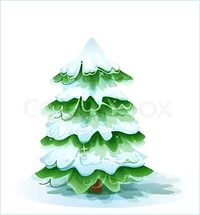 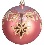 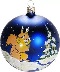 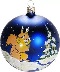 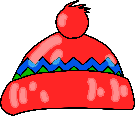 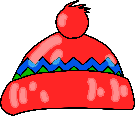 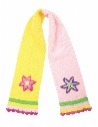 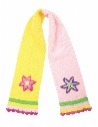 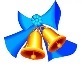 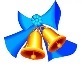 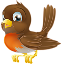 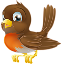 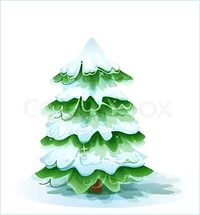 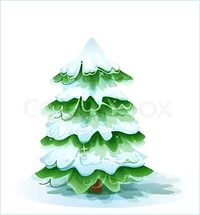 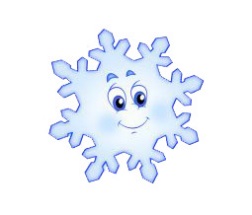 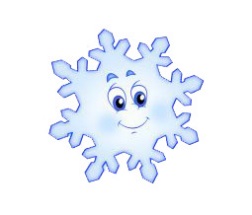 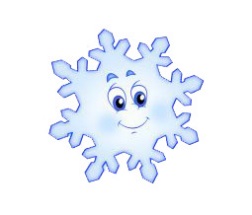 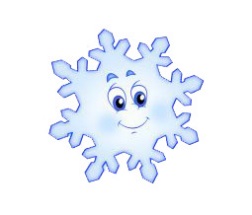 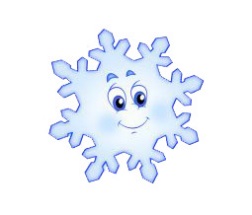 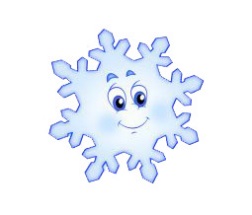 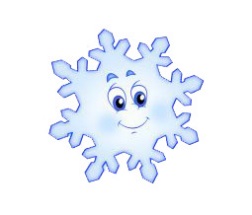 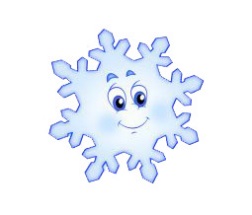 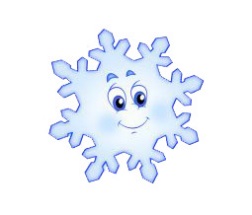 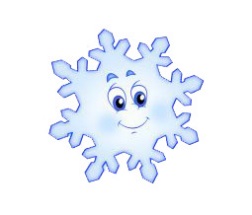 Ссылки
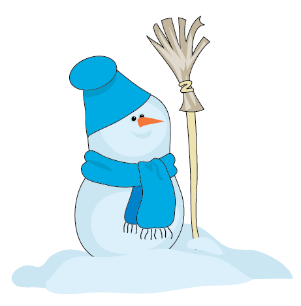 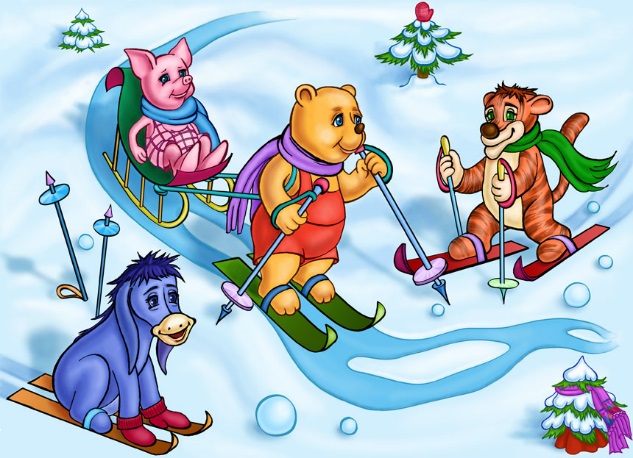 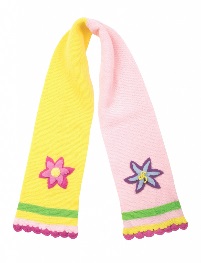 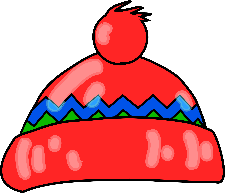 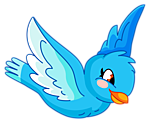 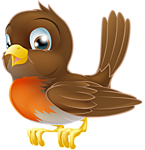 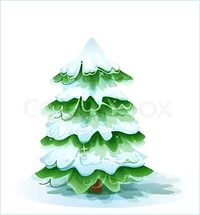 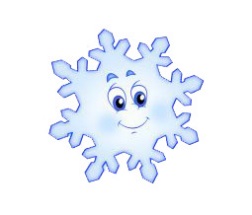 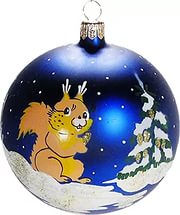 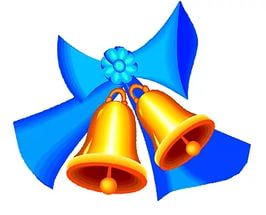 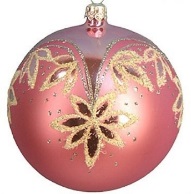 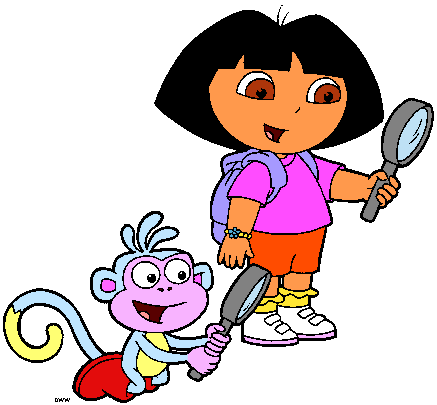 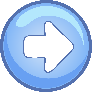